fvl.unob.cz
Kybernetická  bezpečnost
Téma 10
Sociální inženýrství v kyberprostoru.
Digitální stopa.
Osnova
Úvod
Sociotechnika
Sociální inženýrství
Metody útoku
Fáze útoku
Umělá inteligence
Šedá data
Digitální stopa
Závěr
Literatura:
HROMADA, Martin; HRŮZA, Petr; KADERKA, Josef; LUŇÁČEK, Oldřich;  NEČAS, Miroslav; PTÁČEK, Bohumil; SKORUŠA, Leopold; SLOŽIL,  Richard. Kybernetická bezpečnost: teorie a praxe. Praha: Powerprint  s.r.o., 2015, 250 s. ISBN 978-80-87994-72-6.
HRŮZA, Petr; PITAŠ, Jaromír; ŠANDA, Jaroslav; BRECHTA, Bohumil.  Kybernetická bezpečnost II. Brno: Univerzita obrany, Brno, 2013, 100 s.  ISBN 978-80-7231-931-2.
HRŮZA, Petr. Kybernetická bezpečnost. Brno: Univerzita obrany, 2012,  90 s. ISBN 978-80-7231-914-5.
JIRÁSEK, Petr, Luděk NOVÁK a Josef POŽÁR. Výkladový slovník  kybernetické bezpečnosti. Třetí aktualizované vydání. Praha: Policejní  akademie ČR v Praze, 2015. ISBN 978-80-7251-436-6.
Vydané normy ISO/ČSN řady 27000 a platné zákony a vyhlášky z oblasti  kybernetické bezpečnosti.
ÚVOD
Dle	profesora
Šmahela	z	Masarykovy	univerzity	lze
Internet	označit	za	„prostředí	bez	zábran"	neboli
„disinhibované prostředí". Člověk totiž na Internetu ztrácí  zábrany. Má pocit, že je anonymní a ztratí se v davu.
Sociální	inženýrství	je	velice	jednoduchý	a	efektivní
způsob, jak obejít bezpečnostní prvky.
A tato skutečnost právě nahrává hackerům na celém světě.
Informace po sobě zanechává vědomě či nevědomě (aktivně či pasivně) každý z nás. 
Pohyb na internetu není anonymním, jak si někteří myslí. Každý náš příspěvek na Facebooku, komentář na Twitteru, like na Instagramu tvoří naší digitální stopu. 
Zneužití informací z digitálních stop čeká na každém rohu, cokoliv „odentrujete” vypouštíte do světa a jdete tzv. se svojí kůží na trh.
Co je digitální stopa?
Virtuální prostředí není anonymním prostorem. Každý uživatel zanechává v internetu určité informace, a to ať jen surfuje, vyhledává skrze Google, prohlíží zeď Facebooku, anebo nakupuje. Jedná se o různorodé záznamy o činnosti uživatele ve virtuálním prostředí a soubor těchto informací nazýváme digitální stopa.
Záznamy o činnosti uživatele se uchovávají už v zařízení, které užívá (počítač, mobilní telefon, chytré hodinky nebo chytrá televize). Další informace jsou uchovávány v podobě např. příspěvků na sociálních sítích, prezentací prostřednictvím webových stránek, blogů, vlastních příspěvků do diskusí pod články, internetových nákupů apod. V neposlední řadě je nutné uvést, že některé informace jsou internetem získávány „bez souhlasu“ uživatele.
[Speaker Notes: Co je digitální stopa??
Virtuální prostředí není anonymním prostorem. Každý uživatel zanechává v internetu určité informace, a to ať jen surfuje, vyhledává skrze Google, prohlíží zeď Facebooku, anebo nakupuje. Jedná se o různorodé záznamy o činnosti uživatele ve virtuálním prostředí a soubor těchto informací nazýváme digitální stopa.
Záznamy o činnosti uživatele se uchovávají už v zařízení, které užívá – počítač, mobilní telefon, chytré hodinky nebo chytrá televize. Další informace jsou uchovávány v podobě např. příspěvků na sociálních sítích, prezentací prostřednictvím webových stránek, blogů nebo vlogů, vlastních příspěvků do diskusí pod články, internetových nákupů apod. V neposlední řadě je nutné uvést, že některé informace jsou internetem získávány „bez souhlasu“ uživatele.]
Co je digitální stopa?
Digitální stopu uživatel vytváří veškerou svou činností ve virtuálním prostředí a tato data jsou na internetu cenným artiklem, za který jsou společnosti schopny platit nemalé peníze.
O svou digitální stopu je třeba se zajímat, neboť vypovídá o digitálním JÁ každého uživatele internetu a lze ji snadno zneužít. Proto je důležité se svou digitální stopou zacházet tak, aby sama o sobě nemohla být proti uživateli zneužita.
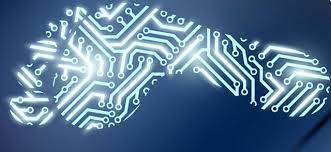 [Speaker Notes: Co je digitální stopa??
Digitální stopu uživatel vytváří veškerou svou činností ve virtuálním prostředí a tyto data jsou na internetu cenným artiklem, za který jsou společnosti schopny platit nemalé peníze.
O svou digitální stopu je třeba se zajímat, neboť vypovídá o digitálním JÁ každého uživatele internetu a lze ji snadno zneužít. Proto je důležité se svou digitální stopou zacházet tak, aby sama o sobě nemohla být proti uživateli zneužita.]
Digitální stopa
Digitální stopa je informace zanechaná uživatelem v prostředí internetu nebo jako součást souborů.

Rozdělení digitálních stop
Vlastní - Jedná se o digitální stopu, kterou uživatel ve virtuálním prostředí zanechá vlastním přičiněním – vlastní činností. Informace, které po sobě uživatelé internetu zanechávají, se dělí na aktivní a pasivní.
Zanechaná přáteli
Zanechaná nepřáteli
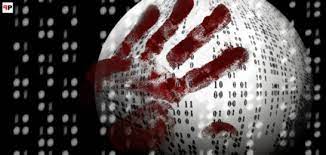 Videoukázka07:00 - 31:0055:00 - 58:00
Video najdete na adrese:
https://www.kybersoutez.cz/ks_webinars.html
Digitální stopa
Aktivní (vědomá) - veškeré informace, které o sobě uživatel dobrovolně a vědomě zveřejní prostřednictvím různých služeb. 

Například se jedná o:
profily a následné příspěvky zanechané na sociálních sítích,
přispívání do diskusních fór,
vkládáním fotografií do fotobank,
mailová komunikace,
sms, historie chatu… ,
různé úřední údaje.
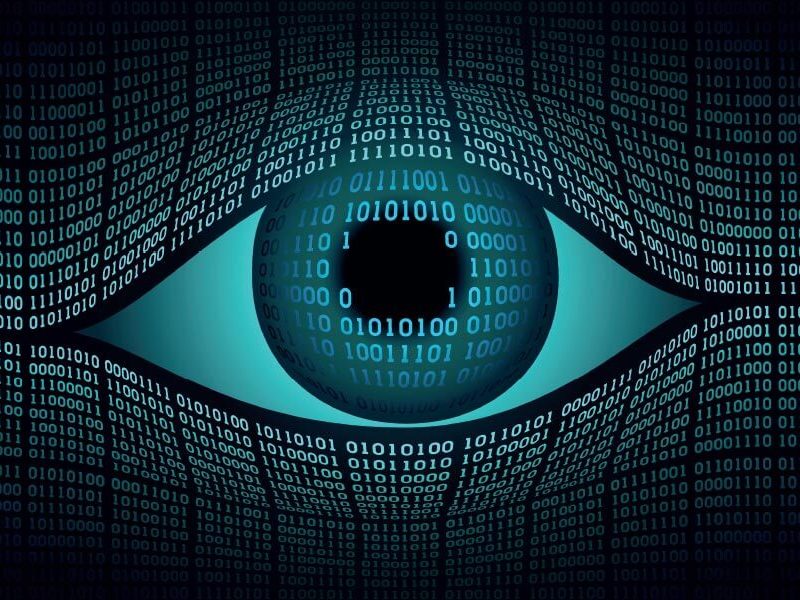 [Speaker Notes: Aktivní - veškeré informace, které o sobě uživatel dobrovolně a vědomě zveřejní prostřednictvím různých služeb. Například se jedná o:
profily a následné příspěvky zanechané na sociálních sítích,
přispívání do diskusních fór
vkládáním fotografií do fotobank
mailová komunikace,
sms, historie chatu… ,
různé úřední údaje.]
Digitální stopa
Pasivní (nevědomá) - jedná se o soubor informací, který bez našeho přímého záměru vznikající při interakci v prostředí internetu. Nevědomá stopa vzniká jako vedlejší produkt tvorby vědomé digitální stopy. Ukládá se bez zásahu uživatele. Zpravidla se může jednat o informace z počítačového systému, počítačových sítí a užívaných online služeb:
IP adresa,
vyhledávané výrazy na internetu,
údaje o času stráveném na určité webové stránce (cookies),
poskytovatel připojení, lokace.
V dnešní době může být jakákoliv aktivita v online prostředí zaznamenána a uložena.
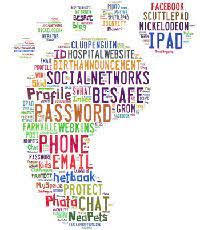 [Speaker Notes: Pasivní - jedná se o soubor informací, který bez našeho přímého záměru vznikající při interakci v prostředí internetu:
IP adresa,
vyhledávané výrazy na internetu,
údaje o času stráveném na určité webové stránce (cookies),
poskytovatel připojení, lokace.

V dnešní době může být jakákoliv aktivita v online prostředí zaznamenána a uložena. 
Pasivní i aktivní stopy mají určitou vypovídací hodnotu o uživateli, který je zanechal.]
Digitální stopa
Zanechaná přáteli
Digitální stopu o každém uživateli internetu mohou tvořit jeho přátelé. Ačkoliv můžete dbát na své soukromí, není snadné se ubránit např. označení na fotografii na sociální síti nebo značení v příspěvku přítele. Ten v příspěvku dále může uvést geografickou polohu a označit další přátele, čímž se informace o vašem soukromí (v tomto případě informace, kde se nacházíte a s kým) může šířit i mimo okruh pečlivě zvolených přátel.
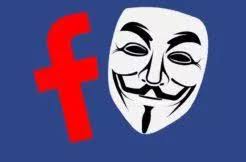 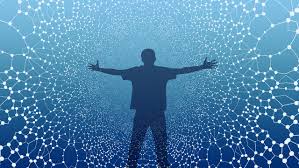 [Speaker Notes: Zanechaná přáteli
Digitální stopu o každém uživateli internetu mohou tvořit jeho přátelé. Ačkoliv můžete dbát na své soukromí, není snadné se ubránit např. označení na fotografii na sociální síti nebo značení v příspěvku přítele. Ten v příspěvku dále může uvést geografickou polohu a označit další přátele, čímž se informace o vašem soukromí (v tomto případě informace kde se nacházíte a s kým) může šířit i mimo okruh pečlivě zvolených přátel.
Zanechaná nepřáteli
O mnoho horší je to s digitální stopou zanechanou ve virtuálním prostředí našimi „nepřáteli“. Ti mohou o každém uživateli zanechat ve virtuálním prostředí nepravdy, úmyslně zkreslovat informace či jinak různorodě poškozovat dobré jméno. Je třeba si uvědomit, že jakékoliv informace vložené na internet již prakticky nelze vymazat.]
Digitální stopa
Zanechaná nepřáteli
O mnoho horší je to s digitální stopou zanechanou ve virtuálním prostředí našimi „nepřáteli“. Ti mohou o každém uživateli zanechat ve virtuálním prostředí nepravdy, úmyslně zkreslovat informace či jinak různorodě poškozovat dobré jméno. Je třeba si uvědomit, že jakékoliv informace vložené na internet již prakticky nelze vymazat.
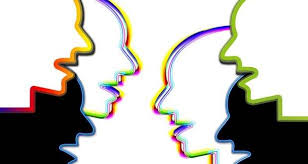 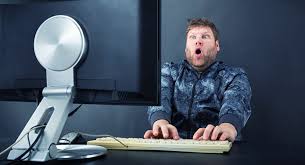 [Speaker Notes: Zanechaná přáteli
Digitální stopu o každém uživateli internetu mohou tvořit jeho přátelé. Ačkoliv můžete dbát na své soukromí, není snadné se ubránit např. označení na fotografii na sociální síti nebo značení v příspěvku přítele. Ten v příspěvku dále může uvést geografickou polohu a označit další přátele, čímž se informace o vašem soukromí (v tomto případě informace kde se nacházíte a s kým) může šířit i mimo okruh pečlivě zvolených přátel.
Zanechaná nepřáteli
O mnoho horší je to s digitální stopou zanechanou ve virtuálním prostředí našimi „nepřáteli“. Ti mohou o každém uživateli zanechat ve virtuálním prostředí nepravdy, úmyslně zkreslovat informace či jinak různorodě poškozovat dobré jméno. Je třeba si uvědomit, že jakékoliv informace vložené na internet již prakticky nelze vymazat.]
Digitální stopa - možnosti zneužití
Hovoří-li odborníci o rizicích digitálních stop, shodují se zpravidla ve dvou zásadních bodech: ztráta soukromí a možné zneužití digitální stopy. 
Faktem je, že ze střípků digitální stopy lze sestavit velice podrobnou digitální identitu každého uživatele moderních technologií. 
K čemu se někomu jinému naše digitální stopa může hodit?
[Speaker Notes: Možnosti zneužití digitální stopy
Hovoří-li odborníci o rizicích digitálních stop, shodují se zpravidla ve dvou zásadních bodech: ztráta soukromí a možné zneužití digitální stopy. Faktem je, že ze střípků digitální stopy lze sestavit velice podrobnou digitální identitu každého uživatele moderních technologií. K čemu se někomu jinému naše digitální stopa může hodit?]
Digitální stopa - možnosti zneužití
Marketing
V rámci marketingové problematiky se snad každý uživatel setkal např. se službou retargeting. Dvakrát se uživatel podívá do e-shopu na novou lednici a týden poté na internetu nevidí jiný reklamní banner než s lednicemi. V rámci marketingu se sleduje veškerý pohyb uživatele na internetu: navštívené webové stránky, doba na nich strávená, kliknutí na odkazy nebo uživatelem zadané reference (o co projevil zájem, co okomentoval, čemu dal facebookové „To se mi líbí“). Je nutno uvést, že i s těmito údaji, získanými z digitální stopy uživatele, se na internetu čile obchoduje a to v žádném případě za nějaké drobné.
[Speaker Notes: Marketing
V rámci marketingové problematiky se snad každý uživatel setkal např. se službou retargeting. Dvakrát se uživatel podívá do e-shopu na novou lednici a týden poté na internetu nevidí jiný reklamní banner než s lednicemi. V rámci marketingu se sleduje veškerý pohyb uživatele na internetu: navštívené webové stránky, doba na nich strávená, kliknutí na odkazy nebo uživatelem zadané reference (o co projevil zájem, co okomentoval, čemu dal facebookové „To se mi líbí“). Je nutno uvést, že i s těmito údaji, získanými z digitální stopy uživatele, se na internetu čile obchoduje a to v žádném případě za nějaké drobné.]
Digitální stopa - možnosti zneužití
Kybernetická kriminalita
Kybernetická kriminalita je samostatnou kapitolou, kterou nelze shrnout v krátkém odstavci. Kybernetičtí predátoři a útočníci dokáží digitální stopu zneužít různorodým způsobem. Dle svého cíle poté volí formu získávání informací z digitální stopy uživatele: ať už se jedná o krádež osobních údajů (příjmení, datum narození, rodné číslo, bydliště, čísla kreditních karet apod.), krádež hesel, mailových účtu, profilů na sociálních sítích, příp. zneužití této digitální identity ke spáchání protiprávního jednání (podvody, vydíraní, následným phishingovým útokům, podstrčení malware další oběti apod.). Informace z digitální stopy jsou také často zneužívány ke kyberšikaně, zejména u náctiletých, kteří často nedomýšlejí důsledky svého neuváženého chování ve virtuálním prostředí. Digitální stopu lze rovněž využít jako důkazní materiál v rámci vyšetřování trestné činnosti.
[Speaker Notes: Kybernetická kriminalita
Kybernetická kriminalita je samostatnou kapitolou, kterou nelze shrnout v krátkém odstavci. Kybernetičtí predátoři a útočníci dokáží digitální stopu zneužít různorodým způsobem. Dle svého cíle poté volí formu získávání informací z digitální stopy uživatele: ať už se jedná o krádež osobních údajů (příjmení, datum narození, rodné číslo, bydliště, čísla kreditních karet apod.), krádež hesel, mailových účtu, profilů na sociálních sítích, příp. zneužití této digitální identity ke spáchání protiprávního jednání (podvody, vydíraní, následným phishingovým útokům, podstrčení malware další oběti apod.). Informace z digitální stopy jsou také často zneužívány ke kyberšikaně, zejména u náctiletých, kteří často nedomýšlejí důsledky svého neuváženého chování ve virtuálním prostředí. Digitální stopu lze rovněž využít jako důkazní materiál v rámci vyšetřování trestné činnosti.]
Digitální stopa - možnosti zneužití
Personalistika
Ano, i personalisté již objevili kouzlo Googlu a sociálních sítí. Ačkoliv to zaměstnavatelé nemohou z důvodu práva tvrdit otevřeně, veřejným tajemstvím je, že ještě před řádným pracovním pohovorem je zpracována podrobná profilace uchazeče z jeho digitální stopy. Ta může rozhodnout, zda bude přijat či nikoliv.
Z tohoto důvodu je na místě vyhnout se extrémním reakcím na příspěvky pod články nebo na sociálních sítích a vyhnout se potřebě sdílet své explicitní fotografie. Profilace uchazeče může obsahovat i takové drobnosti, jako věci, které uchazeč nabízel na inzertních nebo aukčních portálech. Nezřídka se stává, že mailový kontakt předložený uchazečem budoucímu zaměstnavateli je totožný, jaký uchazeč užil před několika lety k vyplnění profilu na erotické seznamce.
[Speaker Notes: Personalistika
Ano, i personalisté již objevili kouzlo Googlu a sociálních sítí. Ačkoliv to zaměstnavatelé nemohou z důvodu práva tvrdit otevřeně, veřejným tajemstvím je, že ještě před řádným pracovním pohovorem je zpracována podrobná profilace uchazeče z jeho digitální stopy. Ta může rozhodnout, zda bude přijat či nikoliv.
Z tohoto důvodu je na místě vyhnout se extrémním reakcím na příspěvky pod články nebo na sociálních sítích a vyhnout se potřebě sdílet své explicitní fotografie. Profilace uchazeče může obsahovat i takové drobnosti, jako věci, které uchazeč nabízel na inzertních nebo aukčních portálech. Nezřídka se stává, že mailový kontakt předložený uchazečem budoucímu zaměstnavateli je totožný, jaký uchazeč užil před několika lety k vyplnění profilu na erotické seznamce.]
Digitální stopa - možnosti zneužití
krádež osobních informací (údaje z kreditních karet, rodné číslo, e-mailová adresa)
kyberšikana - jedná se o specifický druh šikany, který k útokům využívá informační komunikační technologie.
kyberstalking - zneužívání informačních a komunikačních technologií ke stallkingu.
zdroj informací pro personalisty - z volně dostupných informací na sociálních sítích mohou zaměstnavatelé získat velké množství informacích o stávajících i o budoucích zaměstnancích.
Sledování návyků uživatelů - ve většině případů je realizováno navštívenou webovou stránkou, nebo tzv. třetími stranami reprezentovanými sběrateli dat a reklamními společnostmi.
[Speaker Notes: Možnosti zneužití:
krádež osobních informací (údaje z kreditních karet, rodné číslo, e-mailová adresa)
kyberšikana - jedná se o specifický druh šikany, který k útokům využívá informační komunikační technologie.
kyberstalking - zneužívání informačních a komunikačních technologií ke stallkingu.
zdroj informací pro personalisty - z volně dostupných informací na sociálních sítích mohou zaměstnavatelé získat velké množství informacích o stávajících i o budoucích zaměstnancích.
Sledování návyků uživatelů - ve většině případů je realizováno navštívenou webovou stránkou, nebo tzv. třetími stranami reprezentovanými sběrateli dat a reklamními společnostmi.]
Digitální stopa - ochrana a správa
Existují nadstavbové nástroje pro ochranu a správu digitálních stop.
Aktivní stopy
používání více přihlašovacích jmen,
rozvážné publikování fotografií, videí a osobních údajů,
vhodné nastavení soukromí - zejména u sociálních sítí,
vhodné nastavení zabezpečení prohlížeče.
Me on the web - alertová služba, která pomocí klíčových slov sleduje nově zveřejněné informace v určité oblasti
[Speaker Notes: Digitální správa - ochrana a správa:
Existují nadstavbové nástroje pro ochranu a správu digitálních stop.
Aktivní stopy
používání více přihlašovacích jmen
rozvážné publikování fotografií, videí a osobních údajů
vhodné nastavení soukromí - zejména u sociálních sítí
vhodné nastavení zabezpečení prohlížeče
Me on the web - alertová služba, která pomocí klíčových slov sleduje nově zveřejněné informace v určité oblasti]
Digitální stopa - odstranění
Smazání digitálních stop v dnešní době je prakticky nemožné. 

Závisí proto na samotném uživateli, jak své aktivní stopy bude kontrolovat. 
Následky aktivních digitálních stop se dají minimalizovat například tím, že budeme používat více přihlašovacích jmen a e-mailových adres. 
Minimalizovat informace po sobě zanechané můžeme ale také pomocí technických metod. Jednou z nich je například softwarový systém TOR, který zajišťuje anonymitu uživatele při pohybu na internetu tím, že zabraňuje serverům, aby získaly reálnou IP adresu počítače.
[Speaker Notes: Smazání digitálních stop v dnešní době je prakticky nemožné. Závisí proto na samotném uživateli, jak své aktivní stopy bude kontrolovat. Následky aktivních digitálních stop se dají minimalizovat například tím, že budeme používat více přihlašovacích jmen a e-mailových adres. Minimalizovat informace po sobě zanechané můžeme ale také pomocí technických metod. Jednou z nich je například TOR, což je softwarový systém, který zajišťuje anonymitu uživatele při pohybu na internetu tím, že zabraňuje serverům, aby získaly reálnou IP adresu počítače.
Pasivní stopy mají určitou dobu platnosti uchování dat. Uživatelé mohou jen zabránit dodatečnému sběru dat, například pomocí softwarových řešení nebo správou cookies. Poté zbývá jen vyčkat, než uplyne stanovená doba uložení a již získaná data budou smazána.
Ovšem na rozdíl od aktivní digitální stopy nemáme nad vznikem a následnou správou pasivní stopy prakticky žádnou kontrolu.]
Digitální stopa - odstranění
Pasivní stopy mají určitou dobu platnosti uchování dat. Uživatelé mohou jen zabránit dodatečnému sběru dat, například pomocí softwarových řešení nebo správou cookies. Poté zbývá jen vyčkat, než uplyne stanovená doba uložení a již získaná data budou smazána.
Ovšem na rozdíl od aktivní digitální stopy nemáme nad vznikem a následnou správou pasivní stopy prakticky žádnou kontrolu.
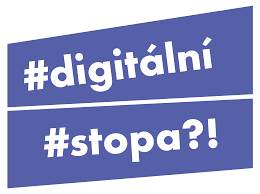 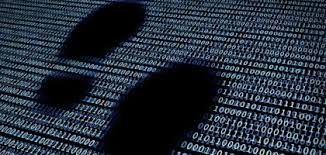 [Speaker Notes: Smazání digitálních stop v dnešní době je prakticky nemožné. Závisí proto na samotném uživateli, jak své aktivní stopy bude kontrolovat. Následky aktivních digitálních stop se dají minimalizovat například tím, že budeme používat více přihlašovacích jmen a e-mailových adres. Minimalizovat informace po sobě zanechané můžeme ale také pomocí technických metod. Jednou z nich je například TOR, což je softwarový systém, který zajišťuje anonymitu uživatele při pohybu na internetu tím, že zabraňuje serverům, aby získaly reálnou IP adresu počítače.
Pasivní stopy mají určitou dobu platnosti uchování dat. Uživatelé mohou jen zabránit dodatečnému sběru dat, například pomocí softwarových řešení nebo správou cookies. Poté zbývá jen vyčkat, než uplyne stanovená doba uložení a již získaná data budou smazána.
Ovšem na rozdíl od aktivní digitální stopy nemáme nad vznikem a následnou správou pasivní stopy prakticky žádnou kontrolu.]
OSINT
Open Source INTelligence
Data z veřejných zdrojů

Zpravodajské informace z otevřených zdrojů jsou nedílnou součástí procesu Competitive Intelligence. Na jedné straně se metody OSINT staly nedílnou součástí vytěžování informací pro účely zpravodajských služeb, na straně druhé je využívají i firmy v rámci konkurenčního zdroje. OSINT využívá výhradně veřejně dostupné zdroje, které jsou otevřeny všem, nicméně získání informací už v těchto zdrojích bývá složitým komplexem rešeršních úkonů s vysokým důrazem na ověřování relevance informací.
Sociotechnika
Sociotechnika představuje metodu ovlivňování a  přesvědčování lidí s cílem oklamat je tak, aby uvěřili, že  osoba, která je přesvědčuje (tzv. sociotechnik), je skutečně  tím, za koho se vydává. Tím vzniká prostor pro následnou  manipulaci oběti.
Samotný termín sociotechnika byl definován Kevinem  Mitnickem, bývalým hackerem.
Sociotechnik
Sociotechnik se nijak nesnaží prolamovat hesla uživatelů,  místo toho se soustředí na navázání kontaktu se svou obětí a  získání si ji na svoji stranu, čímž by se mu mohlo podařit  zjistit některé citlivé údaje uživatele.
Možné směry OSINT

Zjišťování informací o konkurenčním subjektu a jeho vazby v rámci tržního prostředí.
Hledání záznamů o událostech, osobách, subjektech a vzájemných vztazích.
Zjišťování digitálních stop definované entity.
Příprava podkladů k primárnímu výzkumu v terénu.
Druhy otevřených zdrojů:
televizní vysílání
rozhlasové vysílání
knihy a časopisy
denní tisk
tiskové agentury
internet
nosiče informací typu CD, DVD, video nebo audio záznamy
výzkumné a technické zprávy
proslovy
průzkumy trhu
veřejné diskuze
Svět stále není připraven na kybernetické útoky proti kritické infrastruktuře. 
Vlády nejsou připraveny, vymáhání práva není připraveno, zařízení nejsou připravena a lidé, kteří je navrhují, staví a provozují, jsou často nejméně připraveni. 
Bohužel, zločinci připraveni jsou!!!!
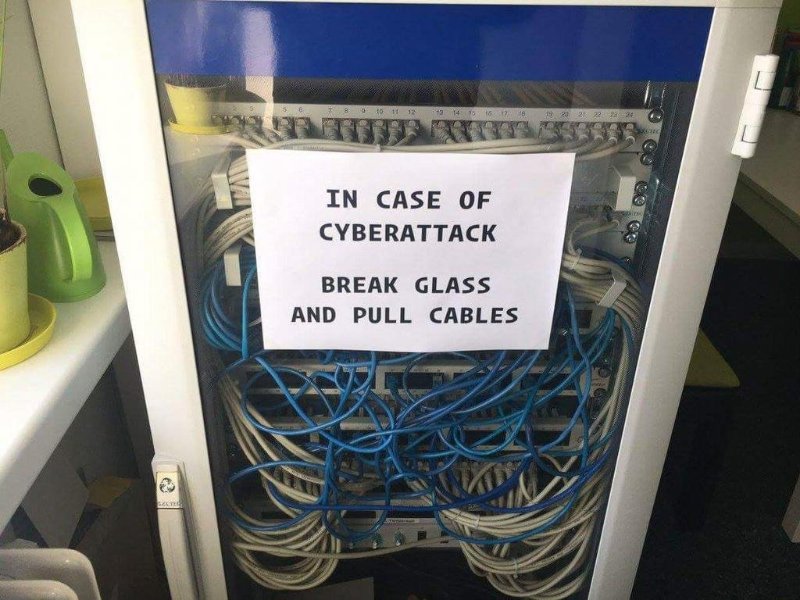 Závěr
Smazání digitálních stop v dnešní době je prakticky nemožné.